Preinjectors Status
D. Raparia
Time Meeting
September 03 , 2024
Tandem
External Users : 
	
	- Au at end of TTB ,  16th  week of September to Booster
	- Last week:  Stony Book  and  LDRD, Neutron experiment
         - This week: Proton Flash therapy LDRD Experiment
2
EBIS:  NSRL
Ions for NSRL :  
 Si+11,Ti+17, Nb+23,  Ag+29,  Tb+35 ,Ta+38, Au+32, Bi+43
8/29: RFQ Cryo pump regenerated  
EBIS setup for proton  9/6
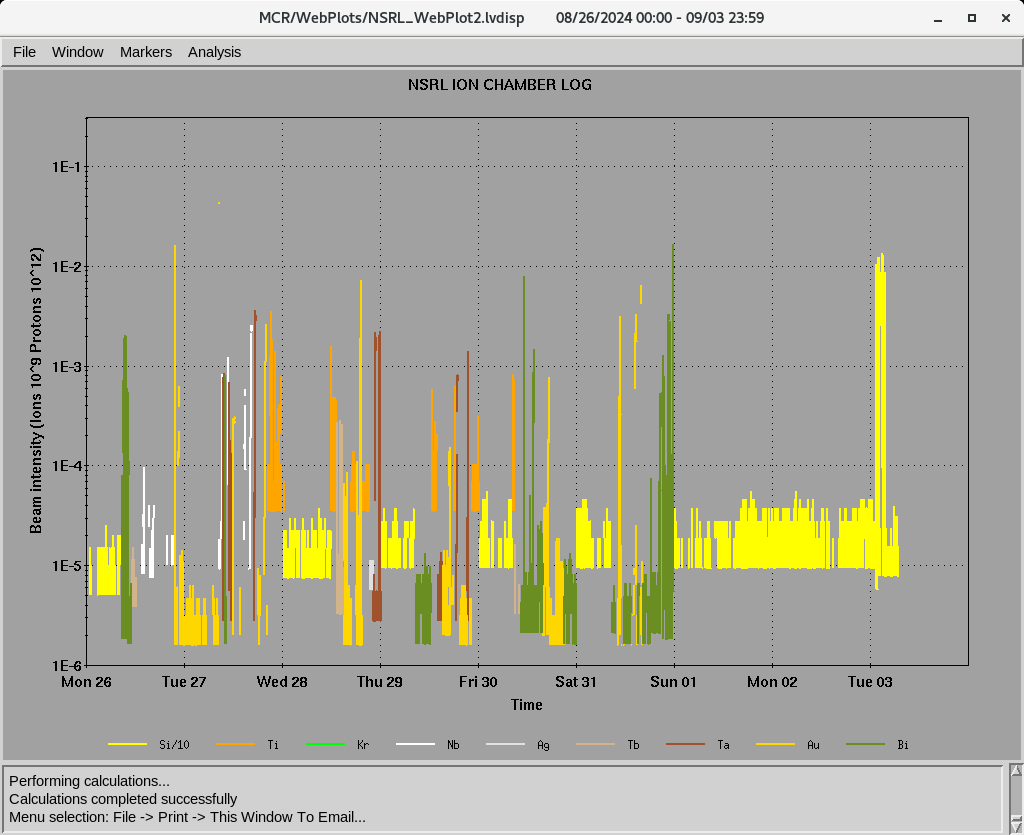 3
Linac: 200  MeV Beam to Booster & BLIP
To Booster
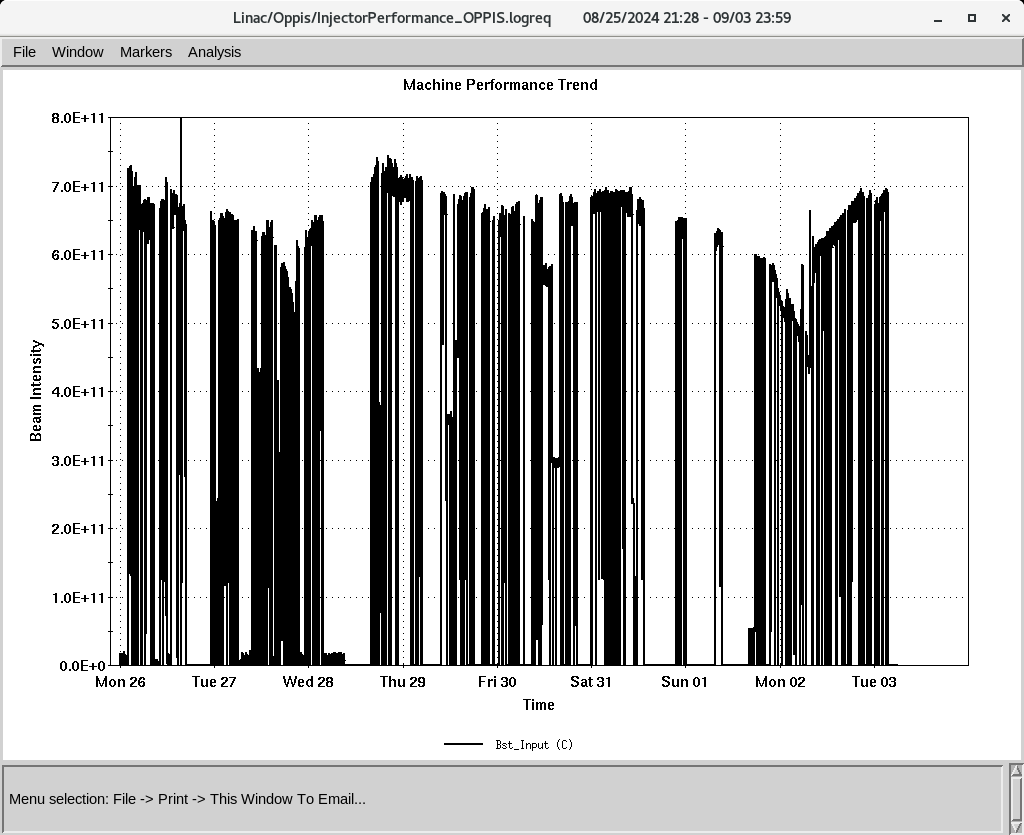 8/16-8/28:  200 MeV, 150 𝞵A, Th target
(extended by 24 HRS) 
9/03-9/06: 177 MeV , 62 𝞵A , La target
OPPIS
Normal current and polarization
       320-350 , 𝞵A ~ 80%,
-      Added 4 g Rb filled on  08/27, 09/02
H-Jet: running smoothly
Polarization @ 200 MeV
Down time (< 32 HRS)
RF trips and reset: RFQ, Mod 5, Mod1
-8/27: Tank  quad 5-13 (0.5 HRS) 
-8/28: linac access (2 HRS)
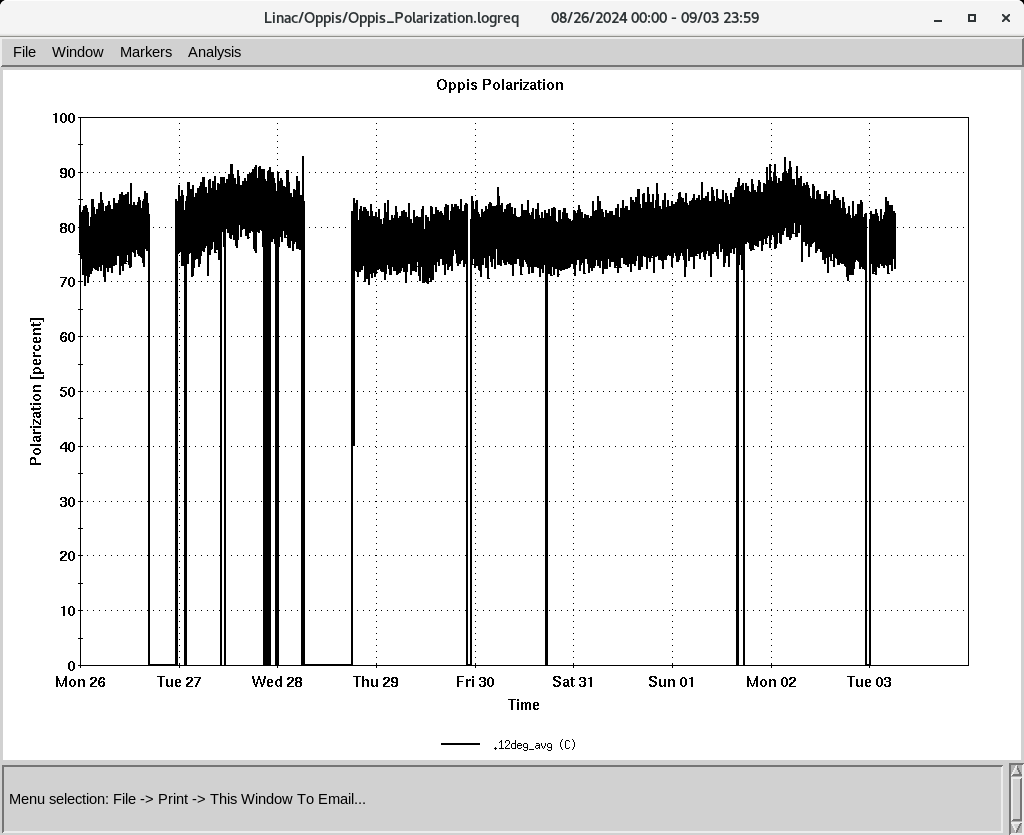 4
5